Fed Actions to Support Interbank Settlement of Instant Payments
August 2020
NOTICE
Nothing in these comments should be understood as legal advice!

I am not an attorney and I am not providing legal advice!

Should you or your company require legal counsel, you should consult with a competent attorney!

The opinions expressed here are mine unless otherwise noted!
Background
November 2018
Fed issued Potential Federal Reserve Actions to Support Interbank Settlement of Faster Payments, Request for Comments
August 2019
Fed issued Federal Reserve Actions to Support Interbank Settlement of Faster Payments, Request for Comments
August 6, 2020
Fed issued Service Details on Federal Reserve Actions to Support Interbank Settlement of Instant Payments
Announced that Board of Governors approved the FedNow Service
Provided overview of:
Comments received responding to 2019 RFC above,
FedNow Service as currently envisioned,
Decisions reached on RFC questions
Other
Overview - Comments
Comments
Board received 182 comments in response to 2019 Notice
Overall, small and midsize FIs were the largest group of respondents
Small and midsize FIs defined as holding assets less than $50 billion
Generally small and midsize FIs supported FedNow
Generally large FIs and FI-owned organizations opposed FedNow
Board also received 2,246 form letters from individuals opposing FedNow
Form letters are copies of the same letter
Overview
Instant Payments
Term previously used was “Faster Payments”
Instant payments are credit push payments that once completed are final and irrevocable and that occur within seconds
FIs may implement procedures to resolve errors
FedNow Service to be available 24X7X365
FedNow will use ISO 20022 standard format
Voluntary service – No obligation to use
U.S. domestic payments only 
Real time gross settlement system at transaction level
Limited to Instant Payments through FedNow
Network access is via FedLine
FI participants will need to test and deploy enhanced/upgraded components
Includes Liquidity Management Tool (LMT)
Includes Fraud Prevention Tools
Overview
Instant Payments
Phased implementation
Core functions and features anticipated by 2023/2024 
Core functions are those needed to support Instant Payments
Plans to offer receive only function in addition to full send and receive
Plans to offer a request for payment option in lieu of a debit pull payment
Fed anticipates additional features/functions after initial implementation
Does not plan to offer directory service initially (alias-based payments)
Bulk payments
Support for high volume remittance data to be added later
Overview
Instant Payments
Initial dollar limit per payment will conform to market requirement
Fed proposed $25,000 and received push back for business payments
FIs can impose their own, lower limits on their customers
Use of FedNow Service limited to institutions eligible to hold accounts at the Reserve Banks
Entities that are not eligible may be able to act as service providers or agents of participants in FedNow
Overview
Process
Service Details document provides an overview of a typical process
Entity initiating payment sends message to its bank to send a payment
Sender’s bank sends message through FedNow to receiver’s bank
Receiver’s bank sends message to FedNow that it intends to accept the payment
FedNow sends the payment message to receiver’s bank
Receiver’s bank notifies the receiver within seconds that funds are available
Participating FIs must agree to make funds associated with individual payments available in near real time
Funds are final and irrevocable 
However, sender’s bank may request receiving bank to return payment
Does not prevent banks from implementing procedures to resolve errors
FedNow Message Flow
7 FedNow Sends Notices to Both Banks of Completion
4 Receiver’s Bank Confirms it Intends to Accept Payment
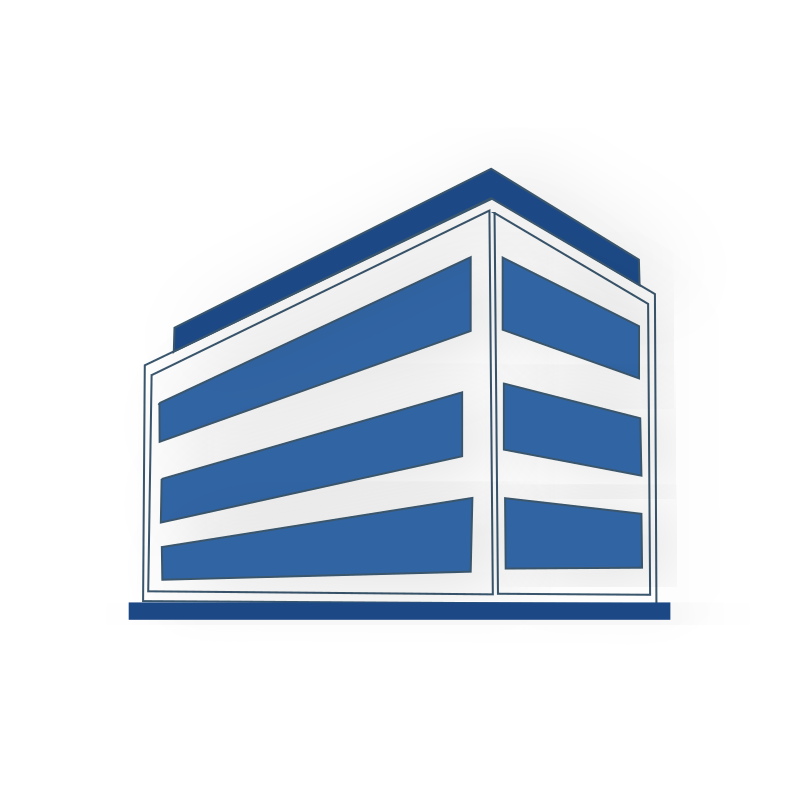 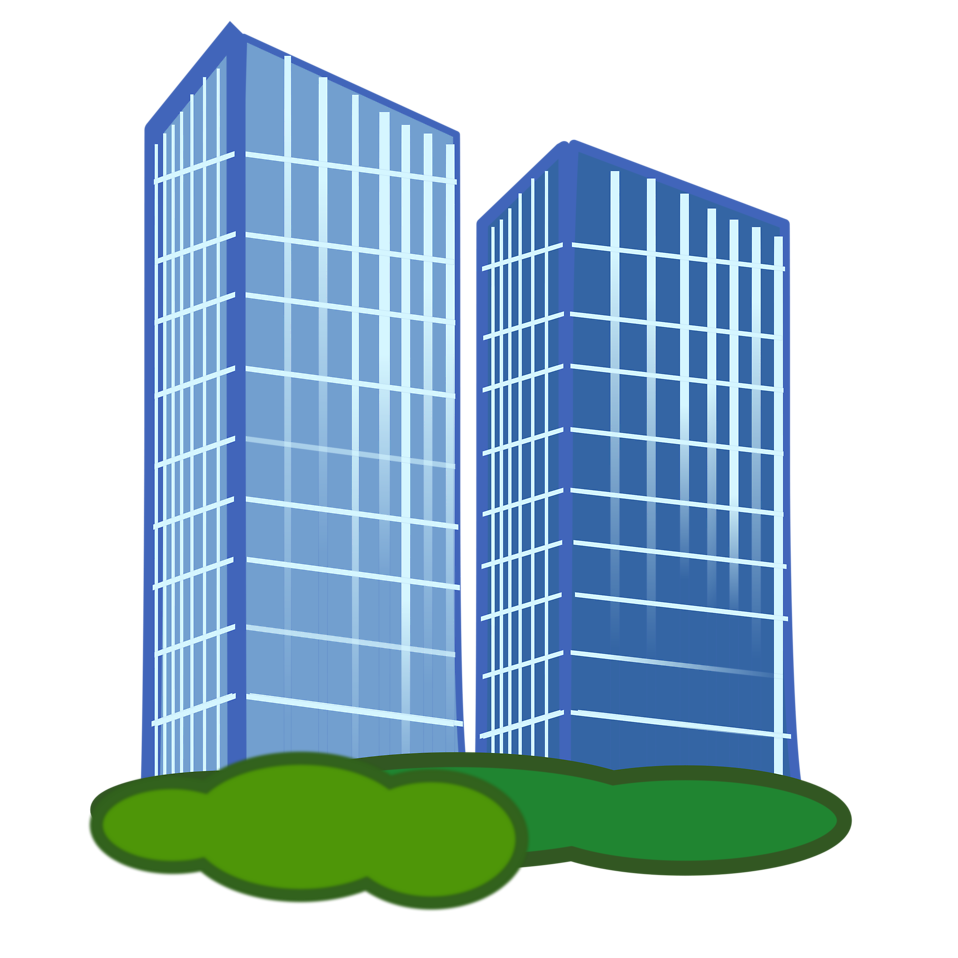 4
5 FedNow Sends Payment Message to Receiver’s Bank
7
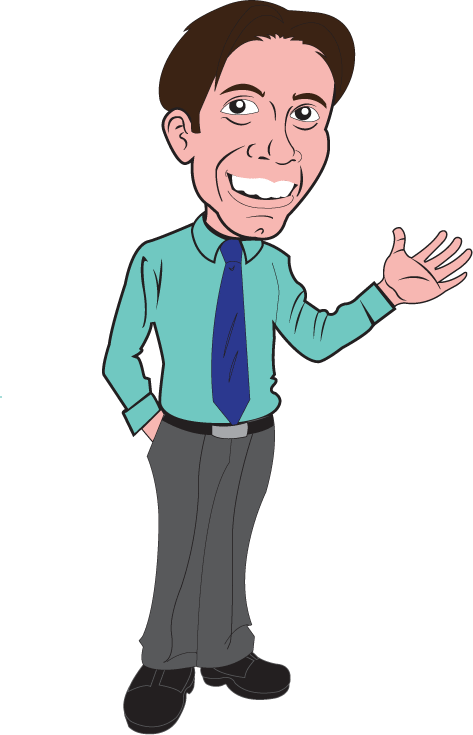 5
3
6
1
2
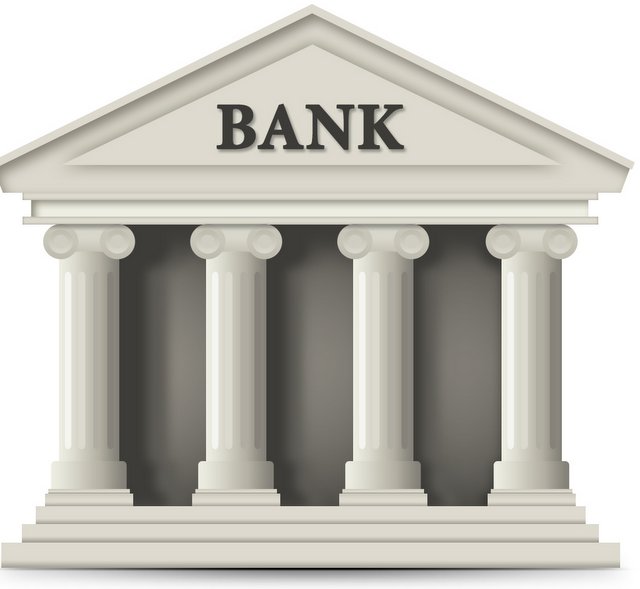 Sender
Receiver
7
Sender’s Bank
Receiver’s Bank
6 Receiver is Notified Within Seconds of Receipt
3 FedNow Sends Payment Message to Receiver’s Bank
2 Sender’s Bank Sends Payment Message to FedNow
1 Sender Sends Payment Instruction to its Bank
FedNow
Overview
Process
Alias-based payments
Ubiquitous credit push payments require one or more data bases (directories) to inform the sending bank where to send payments
Sometimes referred to as alias-based payments
The initial implementation of FedNow is not anticipated to include alias-based payments
Directing credit push payments in lieu of directory(ies)
Sender must know the receiver’s bank and account information
Overview
Process
Request for payment (RFP)
Intended to encourage businesses use of Instant Payments
Non-value, debit-like request for payment from the party requesting payment (receiver)
Precedes a credit push payment from a sender
Request for payment in lieu of a debit payment
Debit payment option not included in FedNow Service
Support for high volume remittance data to be added later
FedNow Request for Payment (RFP) Flow
11 FedNow Sends Notices to Both Banks of Completion
3 FedNow Sends RFP to Sender’s Bank
8 Receiver’s Bank Confirms it Intends to Accept Payment
2 Receiver’s Bank Sends RFP to FedNow
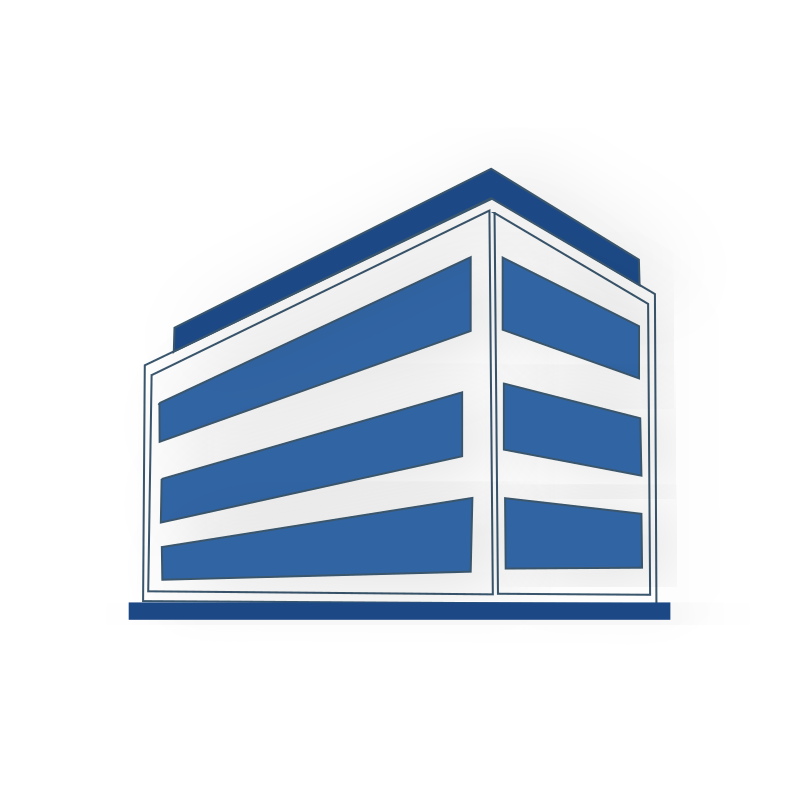 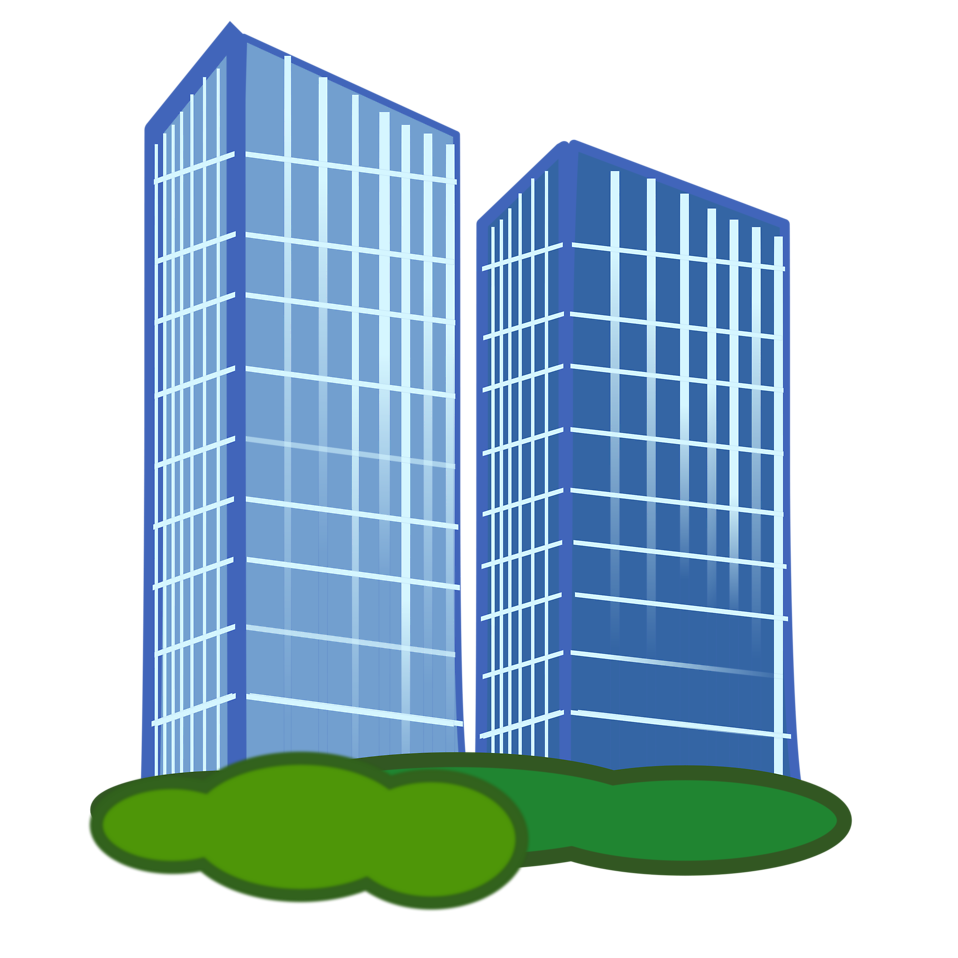 8
9 FedNow Sends Payment Message to Receiver’s Bank
11
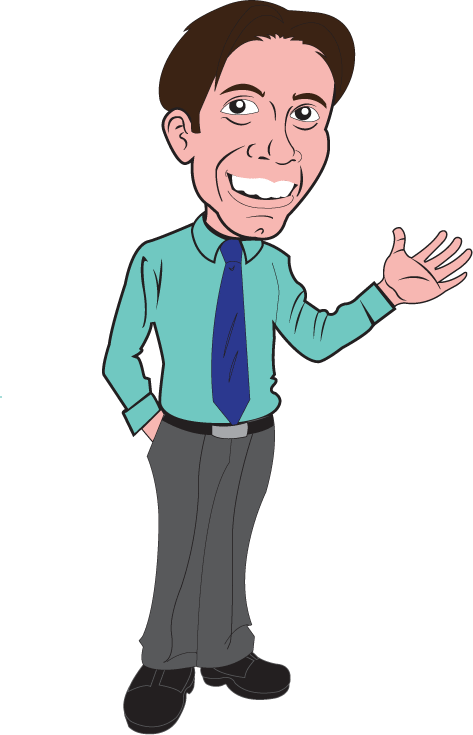 3
1
9
7
10
5
6
2
4
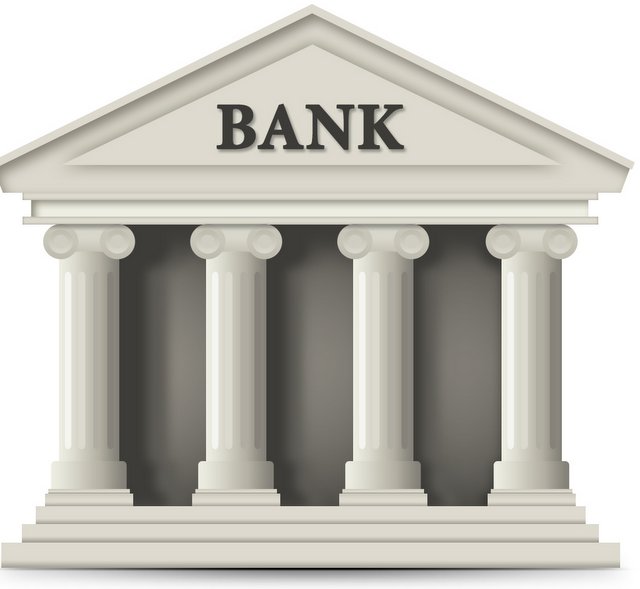 Sender
Receiver
11
Sender’s Bank
Receiver’s Bank
4 Sender’s Bank Sends RFP to its Sender
7 FedNow Sends Payment Message to Receiver’s Bank
6 Sender’s Bank Sends Payment Message to FedNow
1 Receiver Sends RFP Instruction to its Bank
10 Receiver is Notified Within Seconds of Receipt
FedNow
5 Sender Sends Payment Instruction to its Bank
FedNow Request for Payment (RFP)
Process
Questions:
Following Step 3 on the preceding slide, will the Sender’s Bank send a confirmation response that it will accept the payment request?
If so, will FedNow send a second Request for Payment message to the Sending Bank prior to the Sender’s Bank initiating the payment message?
Assuming that FedNow will require a confirmation message, will a confirmation message be forwarded from the Sender’s Bank to the Sender for Sender confirmation prior to the Sender’s Bank response to FedNow?
Or will Sender confirmation be assumed based on the Sender’s initiation of a payment message?
Overview
Process
In addition to standard credit transfer message type, FedNow will:
Include at least two additional payment message types and several nonvalue message types in the initial release
One payment message type is a return transfer
One nonvalue message is the “request for return” (RFR)
Initiated by sender/sender’s bank
FedNow Request for Return (RFR) Flow
18 FedNow Sends Notices to Both Banks of Completion
16 FedNow Sends Return Payment to Sender’s Bank
17 Sender is Notified Within Seconds of Receipt
7 FedNow Sends Notices to Both Banks of Completion
13 Receiver’s Bank Sends Return to FedNow
4 Receiver’s Bank Confirms it Intends to Accept Payment
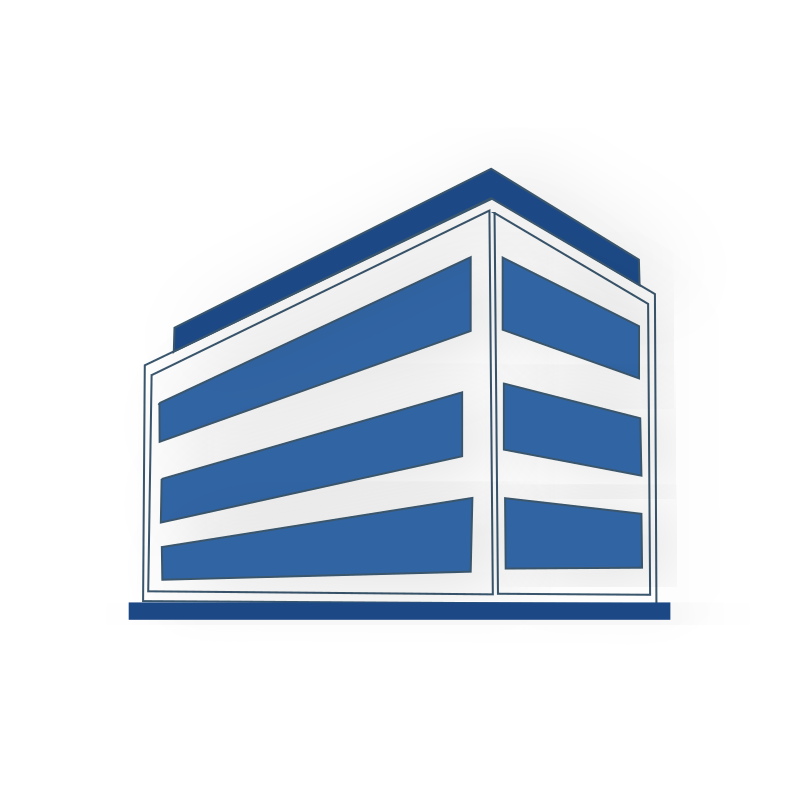 4
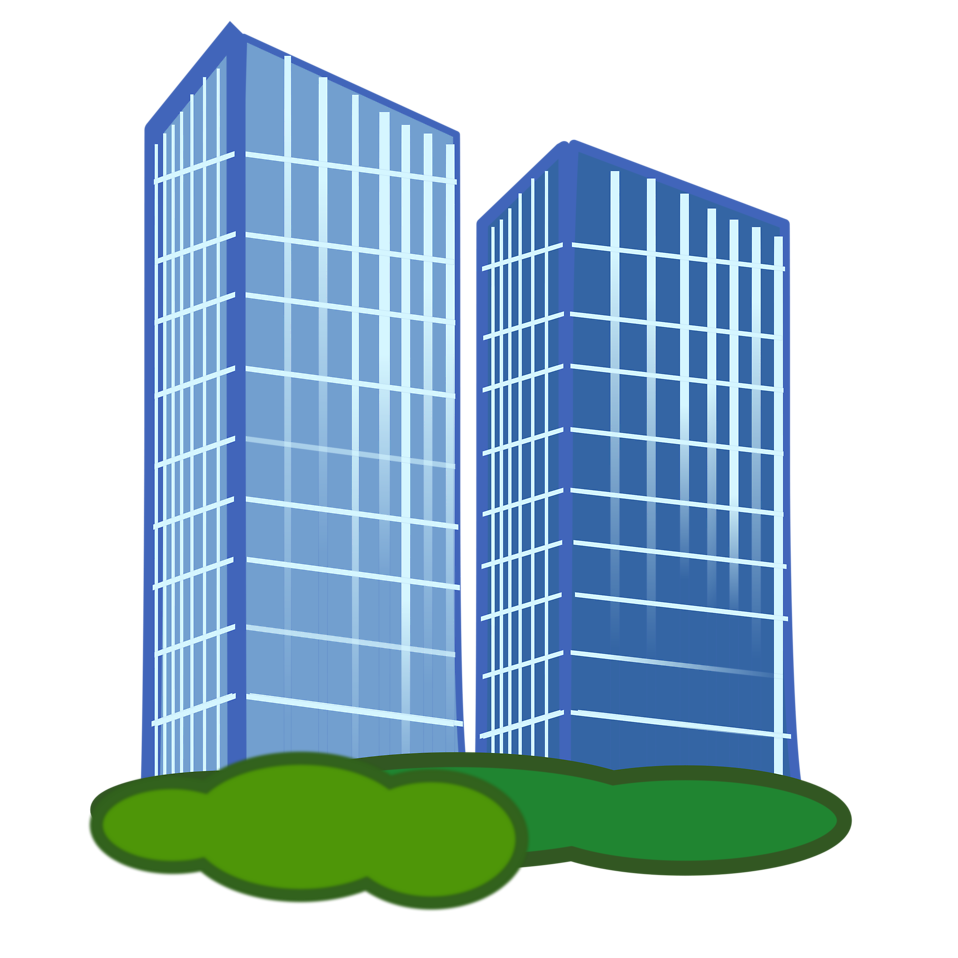 13
16
5 FedNow Sends Payment Message to Receiver’s Bank
11
18
17
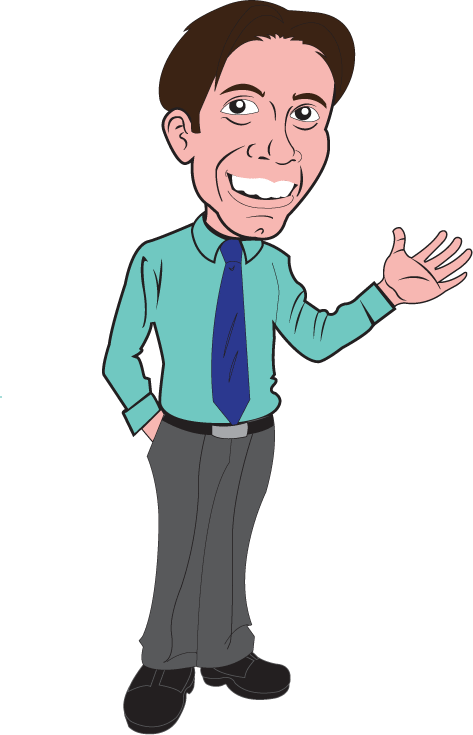 9
12
15
14
6
2
7
1
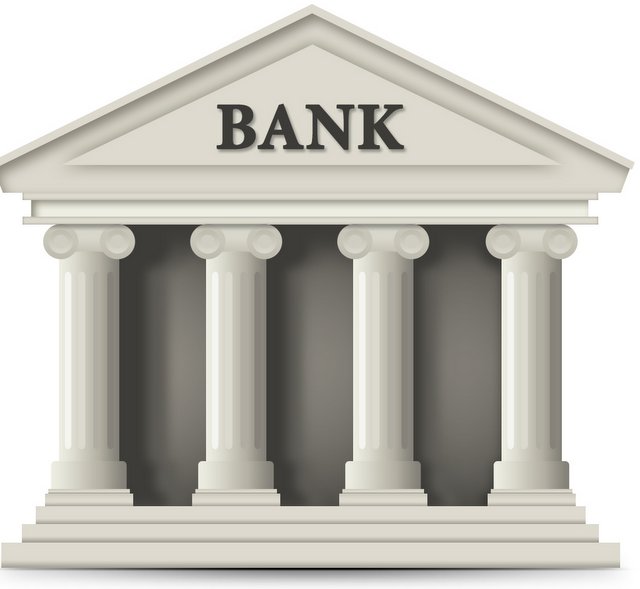 8
5
Sender
Receiver
3
Sender’s Bank
Receiver’s Bank
7
18
10
6 Receiver is Notified Within Seconds of Receipt
1 Sender Sends Payment Instruction to its Bank
3 FedNow Sends Payment Message to Receiver’s Bank
2 Sender’s Bank Sends Payment Message to FedNow
8 Sender Sends RFR Instruction to its Bank
11 Receiver is Notified of RFR
FedNow
14 FedNow Sends Return Payment to Sender’s Bank
9 Sender’s Bank Sends RFR Message to FedNow
10 FedNow Sends RFR Message to Receiver’s Bank
12 Receiver Sends Return Instruction to its Bank
15 Sender’s Bank  Confirms it Intends to Accept Payment
FedNow Request for Payment (RFP)
Process – Return Request
Questions:
Following Step 10 on the preceding graphic, will the Receiver’s Bank send a confirmation response that it will accept the return request?
If so, will FedNow send a second Request for Return message to the Sending Bank prior to the Receiver’s Bank initiating the return payment message
Assuming that, FedNow will require a confirmation message, will a confirmation message be forwarded from the Receiver’s Bank to the Receiver for Receiver confirmation prior to the Receiver’s Bank confirmation to FedNow?
Or will Receiver confirmation be assumed based on the Receiver’s initiation of a return payment message?
FedNow Request for Payment (RFP)
Process – Return Payment
Questions:
Following Step 14 on the preceding graphic, will the Receiver’s Bank send a confirmation response that it will accept the return payment? 
Will FedNow then send a second Return Payment message to the Sender’s Bank?
Overview
Laws, Regulation & Governance
Fed will create “rules” for FedNow as a new Operating Circular
As individual agreements between Fed and FedNow participating FIs
Will not apply between FIs and their customers without new regulations
Fed assessing applicable laws and regulations, e.g.:
If clarification of funds availability is needed, Board will request public comment
Overview
Liquidity Management Tool (LMT)
FedNow LMT will be a core feature of FedNow Service
FedNow LMT – Real-time, 24X7X365, gross settlement adds new account balance management requirements
FedNow participants may transfer funds between one another
LMT will support participants in private-sector instant payment services backed by joint accounts at Reserve Banks
LMT does not require full FedNow Service participation
Supports transfers between master accounts of such participants and their joint account
LMT intended to address this need and help avoid overnight ODs
Especially outside of Fedwire Funds Service operating hours
LMT available during specific hours; e.g. “…when such transfers are not currently possible through other Federal Reserve services”
Overview
Liquidity Management Tool (LMT)
Fed anticipates imposing controls to limit LMT use to only instant payments
Other payment types will continue to use Fedwire Funds Service and National Settlement (NSS) to manage account liquidity 
Fed will explore expanded hours for Fedwire Funds Service & NSS
End-of-day for Fedwire will move to 7:00 PM ET in 2021
Overview
Liquidity and Credit
Intraday credit (daylight overdraft) services will continue to be offered during FedNow business days under the same terms and conditions as are available for other Fed Services
Specific changes to the Board’s PSR policy will be proposed separately
Overnight overdrafts should continue to be avoided
FIs may need to adjust their intraday liquidity monitoring
Discount window loans will not be initially available on weekends and holidays
Will continue to be available until close of Fedwire Funds Service Monday - Friday
Overview
Business Day
To maintain consistency with other Fed Services, closing time for FedNow Service will align with closing of Fedwire Funds Service
If closing of Fedwire Funds Service is extended, closing of FedNow Service will also be extended
FI participants need to consider accounting impact on their books 
Fed will report final funds between closing and midnight as occurring on the next day
End-of-day for many banks is later than Fedwire closing
FI intraday payments may be interday payments on FI’s Fed account
Perhaps akin to items in the process of collection (e.g. payments in the process of settlement)
Overview
Seven-Day Accounting
Fed will calculate an end-of-day account balance for each day of the week, Monday through Sunday
Fed recognizes this as a significant shift in current practices
“Based on the specific applicability of accounting principles, participating banks may choose to use alternative accounting approaches for recording and reporting FedNow Service transactions on weekends and holidays to their financial records (though still providing immediate access to funds received through the FedNow Service).”
Fed believes seven-day accounting will become industry standard across time
Overview
Fraud Prevention Tools
New set of fraud preventions to be available at FedNow launch and in future phases
Features at launch
Ability to set lower transaction value limtes
Ability to specify certain conditions under which transactions would be rejected; e.g. by account number
Reporting features; e.g. number of payment messages that were rejected based on a participant’s settings
Overview
Features for Consideration for Future Releases
Support for alias-based payments
Application programming interfaces (APIs)
Support for bulk payments
Enhanced remittance information
Overview
Non-Domestic Payments
Cross-border payments
“In line with prioritization of a timely launch, the FedNow Service will only support domestic instant payments initially.”
“The Board will continue to evaluate the costs and benefits of expanding the FedNow Service to allow for cross-border payments in the future…”
Overview
Potential Fee Structure
“FedNow Service fees will be based on transaction costs associated with mature volume estimates”
“Based on prevailing market practices, the Board expects that the fee structure will include a combination of per-item fees, charged to the sender’s bank and potentially to the receiver’s bank, and fixed participation fees.”
Reserve will publish initial fees well before the launch
Overview
Other Topics Addressed in Service Details Document
Interoperability
Fed cannot achieve interoperability alone
Fed requirements
Cost recovery
“Therefore, the Board continues to expect long-run cost recovery for the FedNow Service to occur outside the 10-year period typically applied by the Board to mature services.”
Competitive impact analysis
“Based on this analysis, the Board does not believe that any of the differences identified create a direct and material adverse effect on the ability of the existing private-sector service to complete effectively with the FedNow Service.”
Additional Details
Press Releases
Federal Reserve Actions to Support Interbank Settlement of Faster Payments, Request for Comments
https://www.federalreserve.gov/newsevents/pressreleases/other20190805a.htm

Federal Reserve announces details of new 24x7x365 interbank settlement service with clearing functionality to support instant payments in the United States
https://www.federalreserve.gov/newsevents/pressreleases/other20200806a.htm
Includes link to download the 50-page document
Thank You!
www.tillerendeavors.com